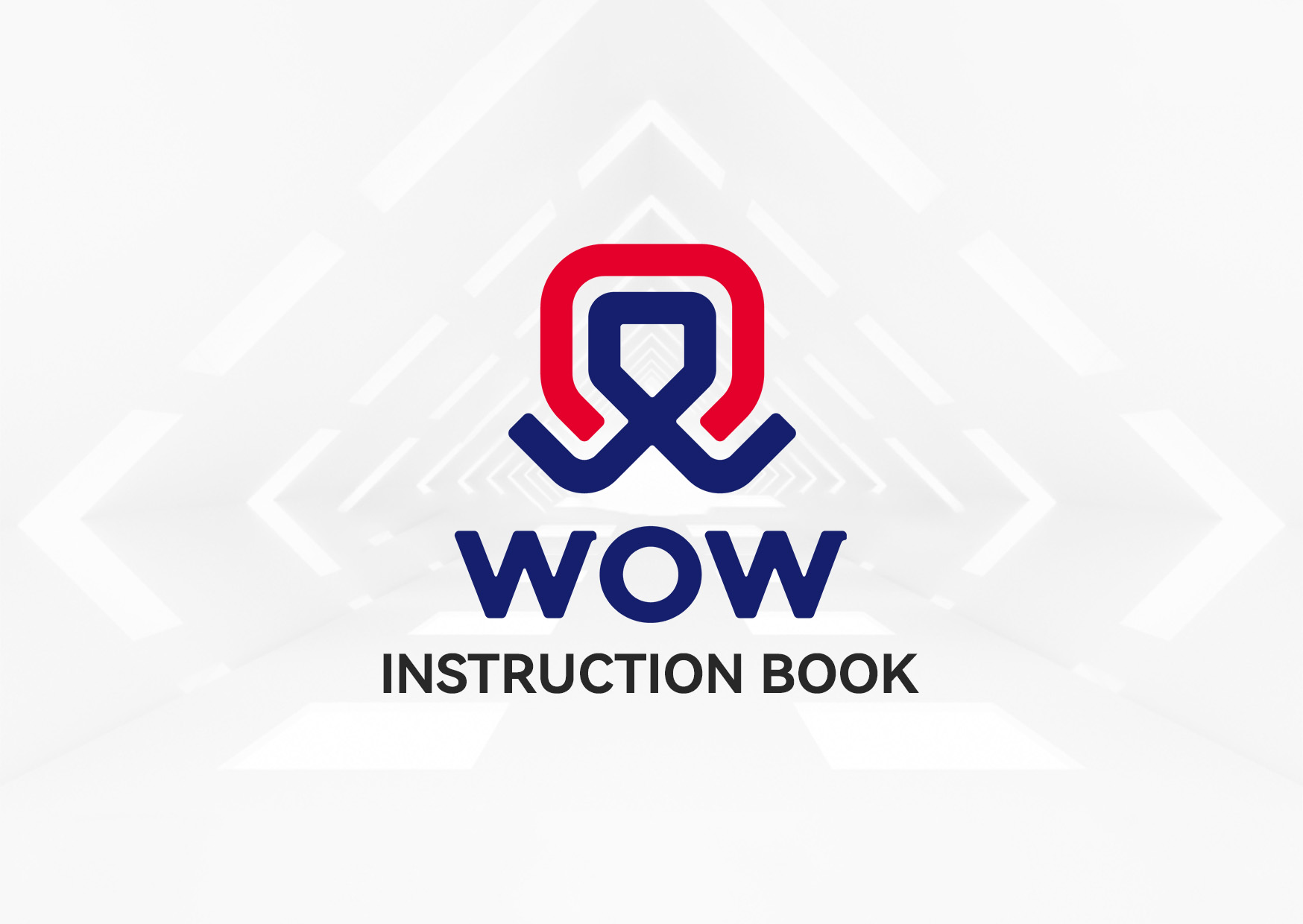 Catalog:

I、Overview
1.General Rules ………………………………01
2.Matters need attention ……………………02
3.Danger …………………………………… 03
I、Direction for use
1.Charging operation ………………………… 04
2.Start to run ……………………………………09
3.Lighting control ………………………………14
4.Other controls ………………………………16
5.Matters relating to the safe use of vehicles … 19

IV、After-sales service and maintenance
1.Scope and term of the Repair, replacement
and return ………………………………… 27
2. Does not belong to the repair, replacement,
and return ……………………………………34
3.Repair and maintenance instructions ………… 36
4.Routine maintenance code ………………… 38
5.Unconventional maintenance specification … 43
6.Common problems and solutions ……………45
7.Warranty card ……………………………… 48
Ⅲ、Vehicle parameters
1.Main forms, parameter types and
parameter values of charging machine,
charging plug and socket ……………… 22
2. Drive motor main parameters and
performance indicators …………………… 23
3.Power battery system assembly main
types and parameters ……………………24
4.Main parameters of vehicle ……………… 25
5.Tire inflation pressure (cold state) ………… 26
6.Other parameters ………………………… 26
I、Overview
1.General      Rules
1)  This  vehicle  is  a  pure  electric  four-wheeled  vehicle,  and  its  operation  and  characteristics     are  different  from  those  of  traditional  fuel  vehicles.  Therefore,   please   read  this   manual        carefully   before   using   the   vehicle.
2)  The  car  is  driven  by  electric  energy.  The  car  battery,  located  inside  the  front  seat  cylinder,  provides   driving   power  for  the  vehicle,   and   provides   power  for  the   instrument,   lights   and   corresponding     control     modules.
3)  If  the  battery  uses  60V,  please  ask  professional  maintenance  personnel  to  install  the
charging  line  for  you.The  AC  charging  line  must  be  properly  grounded  and  installed  with    the   main   switch   and   leakage   protection   device.
4)  Please  don't  touch  the  cable  on  the  car.
5)  After  picking  up  the  car,  please  charge  the  battery  to  100%  in  time  before  it  is  less  than      30%,  so  as  to  maintain  the  power  battery.

6)  The  final  interpretation  right  belongs  to  the  Company.In  case  of  any  change,  the  latest       release  of  the  Company  shall  prevail.
01
I 、Overview
2.   Matters   need   attention
1)  The  electrical  equipment  on  the  car  is  divided  into  low-voltage  electrical  equipment  and
high-voltage  electrical  equipment.  The  rated  working  voltage  of  the  low-voltage  electrical  equipment  is  12V.  These  equipment  include:  sound,  lighting,  speakers,  etc.;  High  voltage     electrical  equipment   includes:  drive   motor,   motor  controller,   power  battery   pack,voltage    converter(DC/DC),charger,etc.
2)  Caution  To  avoid  electric  shock,  do  not  touch  high-voltage  components,  high-voltage           cables,  and  their  connectors.
3)  Do  not touch  exposed  or damaged  cables.  Otherwise,  personal  safety  risks  may  arise.
4)  It  is  forbidden  to  disassemble  or  change  the  electric  equipment  on  the  vehicle,  otherwise  it  may  cause  short  circuit,  burn  and  fire  and  other  serious  consequences.


5)  In  case  of vehicle  accident:  if time  permits, turn  off the vehicle  power,  start the  parking         brake, turn  on the  double flash,  place the triangle warning  plate  , then  leave the vehicle         and finally  contact the  service  center  immediately.  If time  does  not  permit,  such  as fire  or      strong  burning  odor,  please  immediately  turn  off  the  vehicle  power,  enable  parking  brake     and  then  stay  away from  the vehicle.
02
I 、Overview
2.   Matters   need   attention
6)  In case of fire or smoke:  immediately turn off the  power and get off the vehicle.  If the fire    is  large  or  developing  rapidly,  get  away from  the  vehicle  immediately  and  call  the  local fire  alarm  number.  If the  fire  is  small,  use  extinguishing  equipment  to  extinguish  the  fire  and      keep  an  adequate safe  distance from the source  of the fire.
7)  If you  need to  replace the  battery,  please  be sure to send the old  batteries to  NWOW
authorized  service  center  for  recycling.  Discarding  power  batteries  will  pollute  the
environment  and  even  cause  personal  injury.  Relevant  laws  and  regulations  also  require      this  kind  of waste to  be  recycled  and  disposed  of.
3.Danger
1)  Do  not  modify  the  charging  port  and  charger,  otherwise  it  may  cause  charging  failure  or   even  fire.  Do  not  remove  the  battery  pack without  permission.  Do  not  cut  or  hit  the
power  battery  pack  when  handling  the  accident.  Otherwise,  the  power  battery  pack  may  leak  or  distort,  which  may  cause  injury  to  personnel.
03
Ⅱ 、Direction       for       use
1.Charging    operation
1) Charging matters Charging operation
a) Park the vehicle in a ventilated place, and do not stay in the vehicle while charging.
b) When charging at home, the charging system will continue to charge the vehicle if there is a power failure and the power comes back.
c) Before driving, ensure that the charger is disconnected from the vehicle, the charging       cable is collected, and the charging port cover of the vehicle is closed.
d) Under the circumstances of different power battery capacity, vehicle electric capacity,      ambient temperature and different charger power, the full charge time may have a
certain deviation, which is a normal phenomenon. When the ambient temperature is        high, the charging efficiency decreases and the charging time is longer. It is
recommended that the ambient temperature during charging be carried out in the           morning and evening. Try to avoid charging in high temperature environment uch as       direct sun.
04
Ⅱ 、Direction       for       use
1.Charging    operation
2) Judgment method for vehicle charging
a) If conditions permit, it is recommended that you charge your vehicle when you park it.   Shallow charging and shallow discharging of the battery is beneficial to prolong the       battery life. Don't wait until the battery is dead to recharge. This may not be good for    your next trip or your battery life.
b) If the meter shows low power level during the vehicle running, it indicates that the
power battery is insufficient and the discharge capacity of the power battery is greatly  weakened. In this case, stop driving and charge the vehicle as soon as possible.


c) When the meter shows that the remaining power is small, or the driving range cannot    meet the travel demand, it must be charged. Try to avoid charging in high temperature environment such as direct sun.
05
Ⅱ 、Direction       for       use

1.Charging    operation
3) Charging power supply requirements
a)The charging system of this car uses ordinary household AC power supply: voltage: 220V. Ensure that the load of the power supply line meets the requirements of the charger.If
the power supply line consists of multiple lines, the wires, plugs, and sockets on each        line must meet the load. Otherwise, parts that cannot meet the load may overheat and       melt or catch fire.

b) When household electric power is used for charging, a master switch and a leakage          protection switch should be installed at the front end of the charging line, so that the         master switch can be disconnected and leakage protection can be carried out in an            emergency. The ground cable must be properly grounded.
06
Ⅱ 、Direction       for       use

1.Charging    operation
4)Charging operation

The position of the vehicle charging port is shown in the picture on the right. Connect oneend of the charger to the mains socket and the other end to the charging port. When thecharger turns to a red light, the vehicle will start charging. When the charger turns green,the vehicle charging is complete.
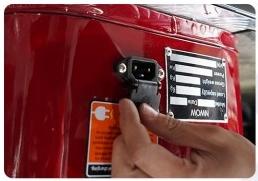 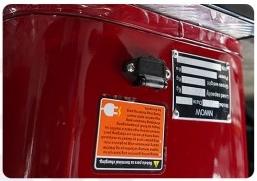 07
Ⅱ 、Direction         for         use
1.Charging       operation

5)    Dangerous
Before  charging,  make  sure  that  there  is  no water  or  other  substance  in  the  charging  port  or  charging  connection  icon  port  of the  charger  end.  If there  is,  charging  is  not  allowed.     Otherwise,  short  circuit  or  electric  shock  may  occur,  resulting  in  personal  injury  and
property  damage.  Do  not  touch  the  metal  parts  of  plugs  and  other  connectors  while
charging.  Water  can  conduct  electricity.  When  charging,  do  not  touch  the  charging  cable  and  plug  with  wet  hands.  Do  not  touch  the  charger  in  an  excessively  humid  environment,
otherwise  it  may  be  electrocuted.  If  odor  or  smoke  is  emitted  during  charging,  stop
charging  immediately  and  contact  the  service  center  in  time.  Don't  charge  in  lightning        weather,  and  don't  charge  in the  open  on  rainy  days.  Otherwise, the  charger  may  be           damaged,  or  lightning  or  electric  shock  may  occur.
08
Ⅱ 、Direction       for       use
2.Start to  run

1)Enable the vehicle to enter the power-on state

=Lock  key
=Unlock  key
=Car finder key

=Button  start
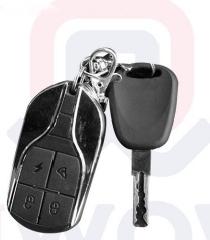 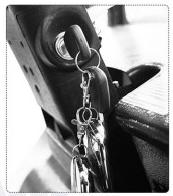 As shown in the picture, first use the remote control electronic key to unlock the vehicle, then switch the key switch to ON, and the instrument light will be lit.
09
Ⅱ 、Direction       for       use
2.Start to  run

2) Brake and throttle

In the figure, the left side is the brake pedal, the right side is the accelerator pedal, and the hand brake device is above.
Non-parking       state
Parking     state
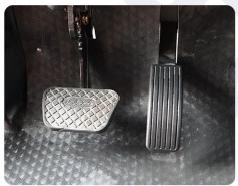 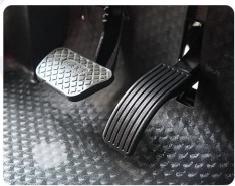 10
Ⅱ 、Direction       for       use
2.Start to run
3) Shift release handbrake start

Rotate the shift knob, choose D gear forward start or R gear reverse, pay attention to release the handbrake before driving. The current gear (R, N, D, S) is displayed on the instrument.(D gear is recommended))
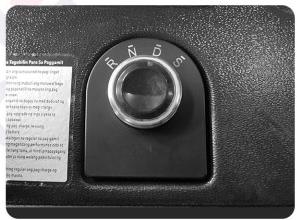 R=Reverse gear shift N=  Neutral gear shift D = Drive gear shift
S=Sports  gear  shift
11
Ⅱ 、Direction         for         use

2.Start  to  run
4)  Pedestrian  warning  device

Pure  electric  vehicles  have  low  noise  when  driving,  and  the  low-speed  pedestrian  warning  system  equipped  with  the  vehicle  can  play  a  good  role  in  alerting  pedestrians.
When the vehicle starts or runs  in the      process,  in case of danger or  need to      remind  pedestrians  and  other  vehicles,    you can  press the  horn  in the  middle of   the  steering  wheel  to  remind.

The warning  system will work when the    vehicle is in reverse, and the vehicle's      pedestrian  warning  device  will  emit  the   "drip  drip"  sound  of  the  reversing  radar.
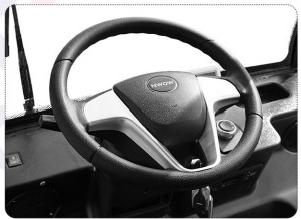 (The  middle  button  is  the  horn  switch)
12
Ⅱ 、Direction         for         use

2.Start  to   run
5) Parking

Park the car  in  N gear, step on the foot  brake, and  Pull  up the  parking  handle to complete  the   parking.
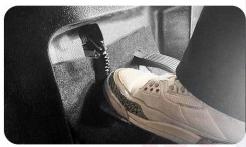 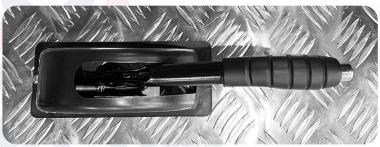 6)  Steering  wheel  lock

When the  key  is  removed, the steering wheel  is  locked, and the steering wheel can only  rotate  once.  Insert  the  key  and  rotate  to  ON  to  unlock  the  steering wheel  lock.
13
Ⅱ 、Direction    for     use
3.Lighting control
1)   Lighting  switch
OH   =Allights   are   off
E   =Dashboard,   location   light,   license   plate   light
=Near   light   and   all   above   lights   on
ED=High  beam  and  all  above  lights  on  (except  near  light)

Push the joystick towards the  dashboard  as  shown to turn  on the  high  beam. To  switch  back  to  near  light,  pull  in  the  opposite  direction.  Overtaking  light:  When  driving  in  the  process  of   overtaking,  you  can  quickly  pull  to  the  driver's  seat  direction  twice,  while  the  high  beam  will
quickly
flash  twice.
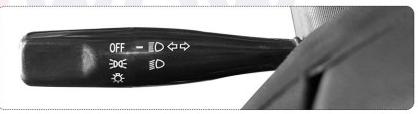 14
Ⅱ 、Direction         for         use
3.Lighting     control

2)  Double  flash
Press the double flash switch.
(Located  in  front  of  the  steering  wheel)
3) Turn and  lane change signals
Joystick  up  =  right-turn  indicator
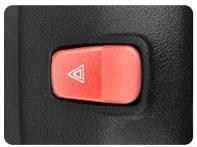 Joystick   down   =left-turn   indicator
At  the  end  of the  turn,  return  the joystick  to  its  normal  position  and  turn  off the  steering     signal   and   instrument.
4)  Reverse  the  headlights
When  you  rotate  the  shift  knob  and  select  R-shift,  the  rear  two  row  taillight  lights  will  turn  on(white).
5)  Brake  lights
When the  brake  pedal  is  pressed or  parked, the  brake  light will come on  in the  rear two       rows  of  taillights  and  ceiling  lights  (bright  red).
15
Ⅱ 、Direction         for         use


4.Other     controls
1)  Total  switch  control
When the vehicle will  not  be  used for a  period of time, the  main switch can  be turned OFF.   At this time, the vehicle  is  powered off and cannot  be  used. Tip:  If the vehicle  needs
maintenance,  it  is  necessary to turn  off the  main  switch  and wait for  10mins  (or turn  on the  power  to  discharge  off).  When  the  maintenance  is  completed  or  before  use,  make  sure  that  the  key switch  is  in the  OFF  position  before closing the  main switch to the  ON state.
Note:
During  maintenance,  do  not  touch  the  metal  body  with  cables.
Otherwise,  short  circuit  may  occur  and safety risks may arise.
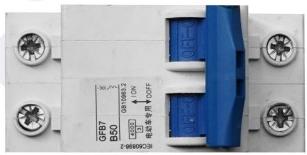 16
Ⅱ 、Direction       for       use
4.Other          controls

2) Fan control

When the fan switch is turned on, the fan starts to work.
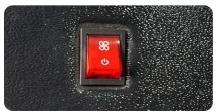 3) Radio and Bluetooth sound control
vo =Volume Up
me =Volume Down
=Radio/Bluetooth     audio
W)=Switch to the previous song
CM =Switch to the next song
e =Mode switching, radio & Bluetooth
AD =USB charging port, mobile storage SD card
Tip: USB charging port 5V1A, can be used for mobile phone charging
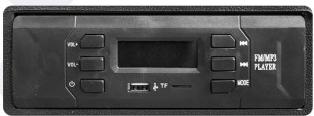 17
Ⅱ 、Direction       for       use


4.Other  controls
4) Seat cushion storage box lock control
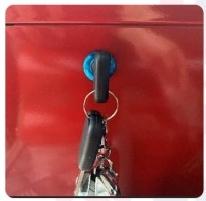 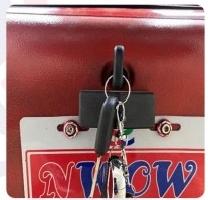 Turn to right to open the front seat cushion (glove compartment) lock. Before removing
the key, restore the seat cushion lock to the locking position.
Turn to the right to open the rear seat cushion (glove compartment) lock. Before removing  the key, restore the seat cushion lock to the locking position.
18
Ⅱ 、Direction         for         use
5.Matters  relating  to  the  safe  use  of  vehicles

1) Turn off the  key switch when  leaving the vehicle, and  use the  remote  key to  lock the           vehicle, otherwise there  may  be a  risk of theft.
2) After the  driver  leaves the vehicle,  please  do  not store valuables  in the  car, otherwise the  company will  not  be  responsible for  any  loss  of valuables.
3)  Use  the  parking  handle  when  parking.  Please  loosen  the  parking  handle  before  driving.     The  use  of  non-designated  or  inferior  oil  will  damage  the  vehicle.
4)  Cigarette  lighters,  propane  gas  cylinders,  perfume  or  other  combustible/explosive
substances are  not allowed on the vehicle. These  items  pose a safety  hazard when the        vehicle  is  exposed  to  high  temperatures for  a  long  period  of time.

5)  Do  not expose  light  concentrating  items  in the  car, such as glasses,  magnifying glasses,     etc, which  may cause the  risk of burning.
19
Ⅱ 、Direction         for         use
5.Matters  relating  to  the  safe  use  of  vehicles

6)  Don't wade.  On the one  hand, the vehicle  can float out of control, and on the other  hand,    water  entering  the  core  components  can  lead  to  expensive  repairs.
7)  When  the  tire  is  punctured,  control  the  direction  and  do  not  brake  suddenly.  Sudden            braking will cause the vehicle to  lean to one side, which  may cause an accident.
8)  Don't stick any  part of your  body out of the  car while driving.
9) When driving, fix the  articles on the  car and  remove  all the  articles that  may  hinder driving.
10)  When  driving,  it  is  forbidden  to  put  the  container  with  liquid  not  tightly  covered  in  the        cup  holder.  If the  liquid spills,  it could  burn you or create a distraction that could  be a          safety   hazard.

11)  Do  not  turn  the  key  switch while  driving.  Otherwise,  the  steering wheel  may  be  locked,       causing  the  vehicle  to  lose  control.
20
Ⅱ 、Direction         for         use
5.Matters  relating  to  the  safe  use  of  vehicles

12)  Be  sure to  use the  specified  specifications  of tires  and wheels.  Using  other specifications  of tires  or wheels  may  cause the  relevant  parts  of the vehicle to work  improperly  or even  cause  accidents.
13)  lf the  vehicle  needs  traction,  please  contact  the  service  center for  handling.  Passengers    are  not allowed to sit  in the car and exceed the safe speed limit.  Do  not  remove the  key    from  the  ignition  or  it  will  lock  the  steering  wheel.
14)  When  approaching  the  coming  vehicle  or  approaching  the  vehicle  in  front  (driving  at        night),  the  high  beam  should  be  switched  to  the  near  light.  High-beam  headlights  can       temporarily  blind  other  drivers,  potentially  causing  a  collision.


15)  Do  not  leave  unattended children or pets  in the car, or it  may cause safety  hazards.
21
Ⅲ 、Vehicle             parameters

1.Main forms, parameter types and parameter values of charging machine, charging plug and socket
22
Ⅲ 、Vehicle             parameters
2.Driving    motor    main    parameters    and    performance    indicators
23
Ⅲ 、Vehicle             parameters
3.Power     battery     system     assembly     main     types     and     parameters
24
Ⅲ 、Vehicle             parameters
4.Main  parameters  of  vehicle
25
Ⅲ 、Vehicle            parameters

5.Tire inflation pressure (cold state)
6.Other parameters
IV、After-sales          service          and          maintenance
2.Does  not  belong to the  repair,  replacement, and  return
12) Brake shoe, tires and other easily consumable products。
Attention
a)The batteries sold with the car have a recycling system, when the battery can not be used, do not throw away. Please return it to the dealership to protect the environment.
b) The above free service period is calculated from the date of purchase of the vehicle,and     the fee beyond the "Repair, replacement and return" period will be paid by customer
himself/herself.

3.Repair  and  maintenance  instructions
1) We suggest that you go to our authorized service center to maintain and repair your
vehicle, because only our authorized service center knows your electric vehicle best, you     will be able to get pure accessories and professional technical services in our authorized     service center, quality assurance can only be achieved in our authorized service center.
36
IV、After-sales          service          and          maintenance
3.Repair  and  maintenance  instructions

2) The Company shall not be responsible for any problems caused by the use of non-original   parts (including but not limited to the violation of laws and regulations caused by the use    of  non-original  parts).
3) For those who fail to carry out regular maintenance in the service center according to the    regulations during the quality assurance period, the contents related to maintenance and     the fault caused by it will not enjoy the quality assurance service. Among them, the new car can enjoy the first maintenance service free of charge (including the cost of materials and     labour) when it runs for 3 months or 5000 kilometers (whichever comes first). The
maintenance must be carried out at the service center with the purchase invoice and this      manual.
4) Free road rescue services are available for those who cannot run their vehicles due to
battery loss, flattires and other problems within three years of purchase; Parts replacement  is subject to the warranty policy.
37
IV、After-sales         service          and          maintenance

4.Routine  maintenance  code
1) First maintenance: 3 months after the new car is sold; Replace the gear oil of the reducer during the first maintenance.
2) Example maintenance requirements: After the first maintenance, the subsequent               maintenance interval is 6 months or 5000 kilometers, whichever comes first.
3) When the vehicle is used in the situations of bumpy roads or dusty areas, it should be      maintained in advance according to the requirements of the regular maintenance
specification table or according to the situation. The time and mileage are subject to the   first arrival.
IV、After-sales service and maintenance


4.Routine  maintenance  code
Routine maintenance specification table
39
IV、After-sales service and maintenance

4.Routine maintenance code
40
IV、After-sales service and maintenance


4.Routine maintenance code
41
IV、After-sales service and maintenance
4.Routine    maintenance    code

Description  of  symbols  in  the  table

l    :Inspect  these  items  and  their  associated  parts  and,  if  necessary,  correct,  tighten,  clean,  replenish,  adjust  or  replace  them.
R:To   change   or   alter.
①If  necessary,  perform  four  wheel  positioning  or  tire  dynamic  balancing.


②Check your tires  before  driving  and  use  a tire  pressure  gauge to  check your tire  pressure  at least once a month.
42
IV 、After-sales        service        and        maintenance
5.Unconventional maintenance specification

When the vehicle is in the following severe conditions, maintenance shall be carried out in    advance according to the requirements of the unconventional maintenance specification	    table or according to the circumstances:
1) Frequent use of brakes is required;
2) Often in the outdoor temperature below 0 ℃ or above 35 ℃ driving conditions;
3) Often speed up, slow down, or drive at high speeds;
4) Often on dusty roads, often on bumpy, waterlogged roads or mountain roads;

5) A vehicle used for special purposes such as police cars, taxis, rentals or other businesses.
43
IV、After-sales service and maintenance
5.Unconventional maintenance specification


Unconventional maintenance specification table
44
IV、After-sales service and maintenance

6.Common problems and solution
45
IV、After-sales service and maintenance


6.Common problems and solution
46
IV、After-sales service and maintenance

6.Common problems and solution
e
47
IV、After-sales service and maintenance


7.Warranty card
48
IV、After-sales service and maintenance


7.Warranty card
49
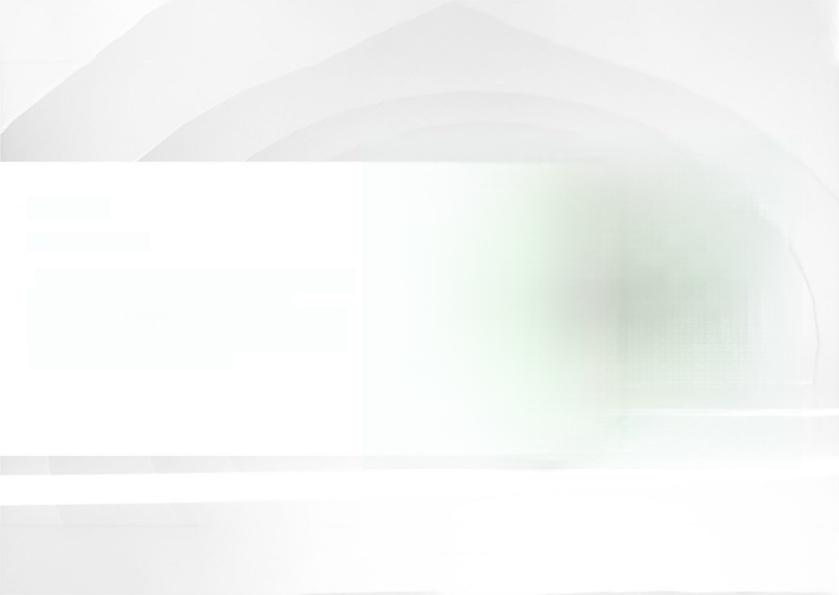 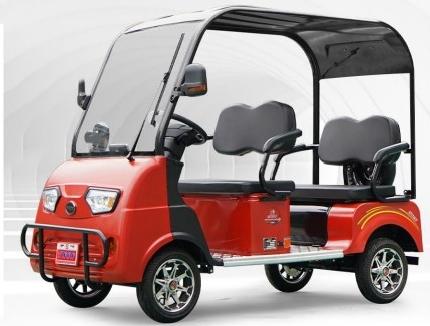 NWOW
Dear customers:
Thank you for choosing model EMC. Before practicing, please read carefully this
instruction book, and keep it well.We kindly    request you to practice it according to local    laws and traffic regulations.